Художественное творчество. лепка И.В.Маслова
Презентация
на тему «Домашние животные»                    


подготовили
воспитатели МАОУ »Прогимназия №119» 
Лобанова Г.И.
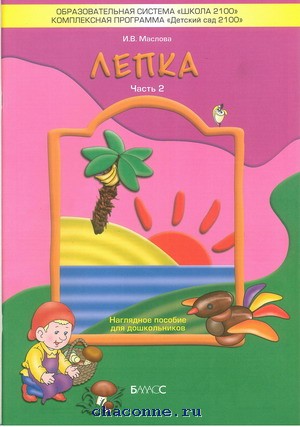 Цели и задачи

1.Учить детей самостоятельности  и       усидчивости.
2.Развивать творческие способности, мелкую моторику рук.
3.Воспитывать доброжелательное отношения ко всему окружающему.
4.Активизировать речь детей.
ЛЕПКА – УВЛЕКАТЕЛЬНОЕ ЗАНЯТИЕ
Дети находят большое удовольствие  при лепке из мягкого податливого материала.
Занятие по лепке способствуют формированию
      умственных способностей детей .
  Лепкой дети занимаются уже с младшего возраста
  Дети получают знания, умения, навыки, идёт осознание единства человека с природой.
 Дети фантазируют.
Воспитатель развивает у детей самостоятельность, творчество и усидчивость при лепке.
Занятия лепкой развивают у детей художественный вкус, 
       индивидуальность, интуицию , дарят радость творчества.
Кошка
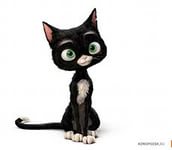 Собака
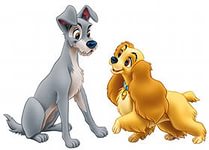 Будка
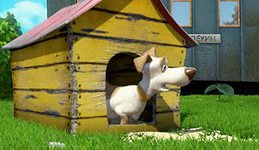 Лошадь
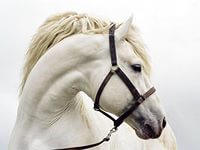 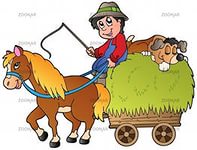 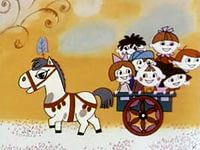 Конюшня
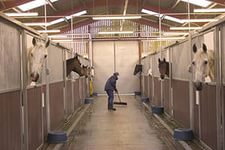 Корова
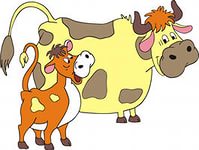 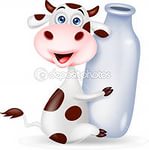 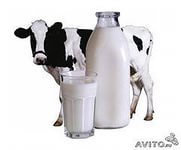 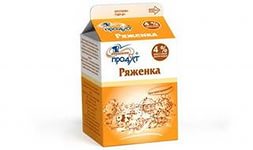 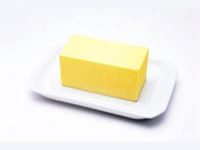 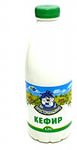 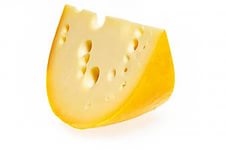 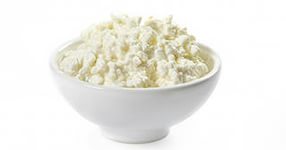 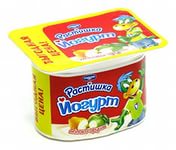 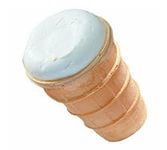 Коровник
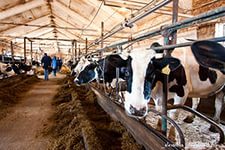 Коза
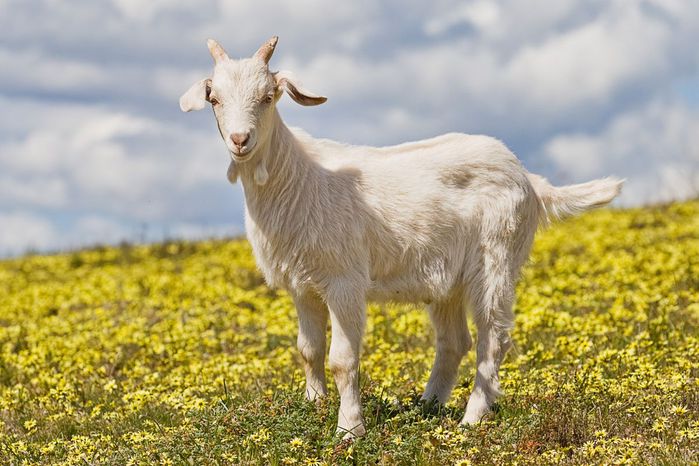 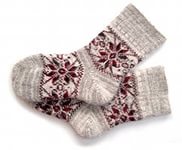 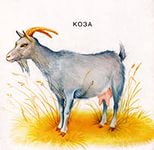 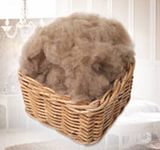 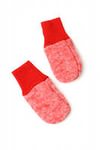 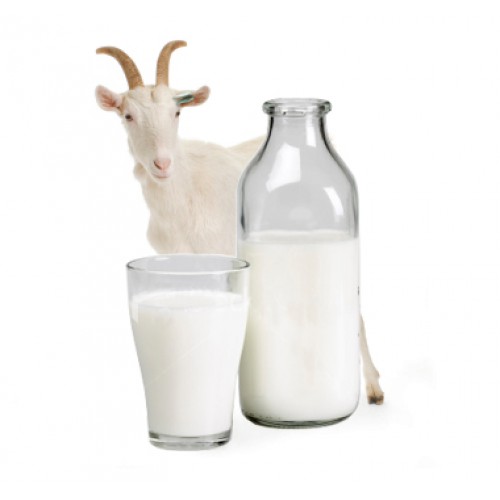 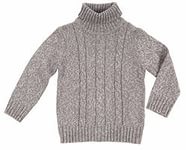 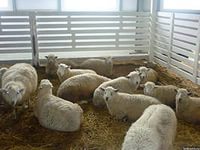 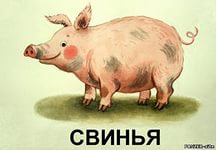 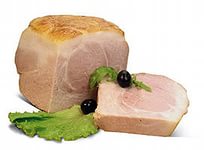 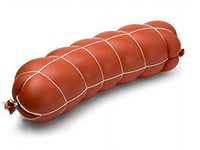 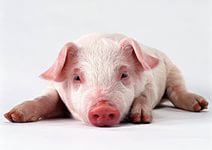 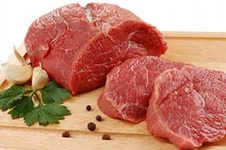 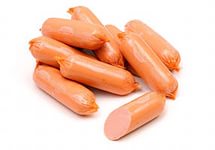 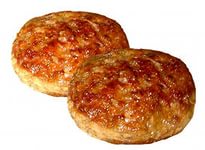 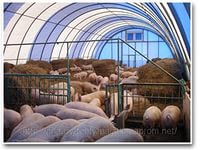 Игра: Чей детёныш?
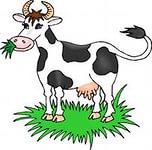 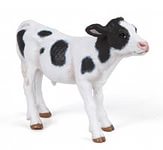 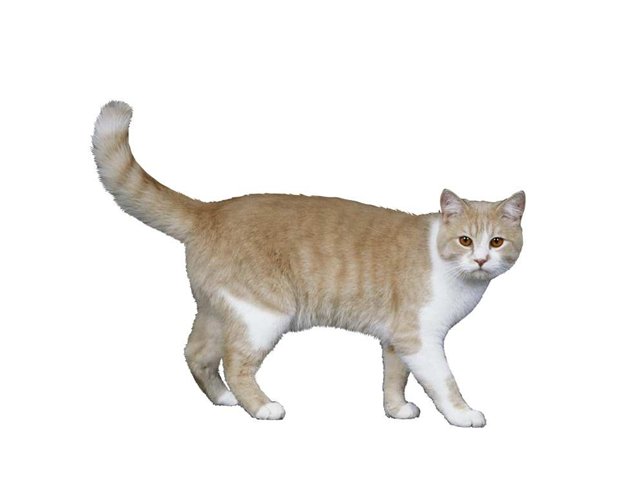 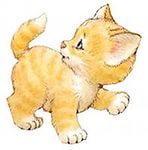 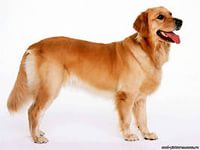 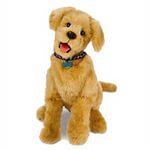 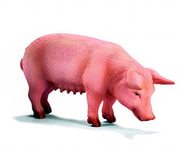 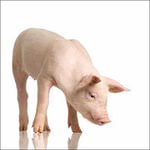 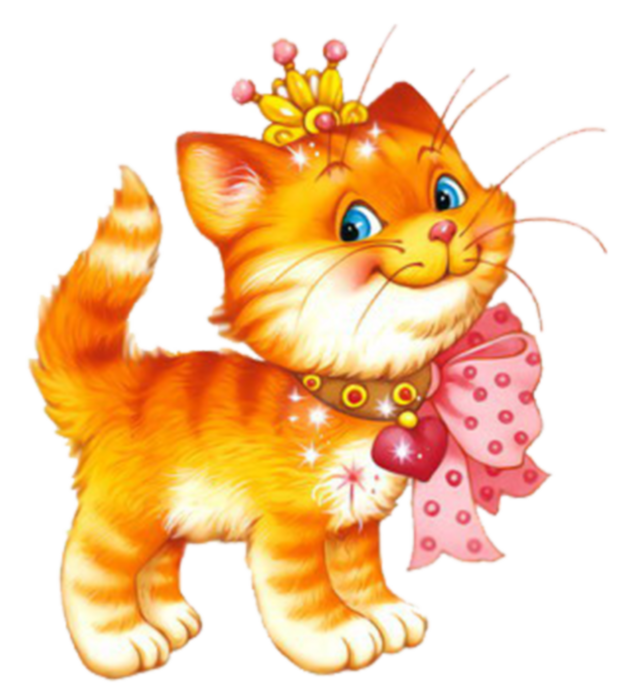 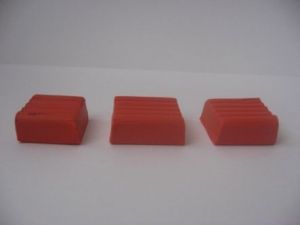 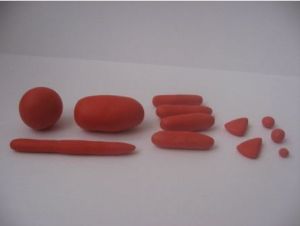 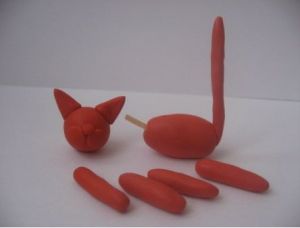 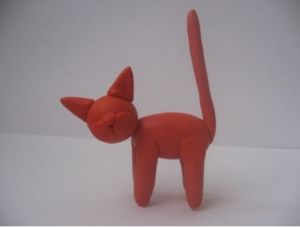 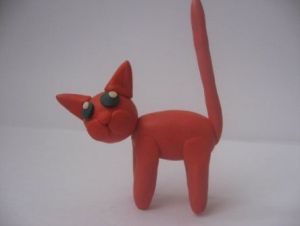 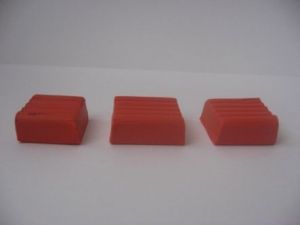 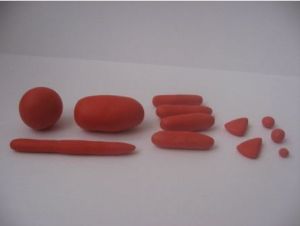 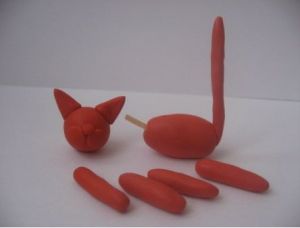 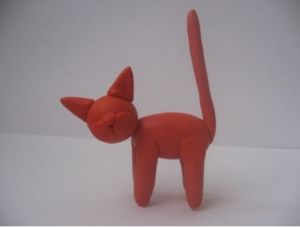 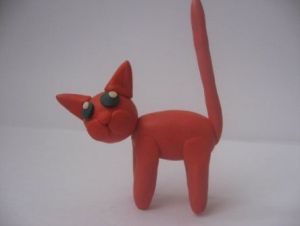 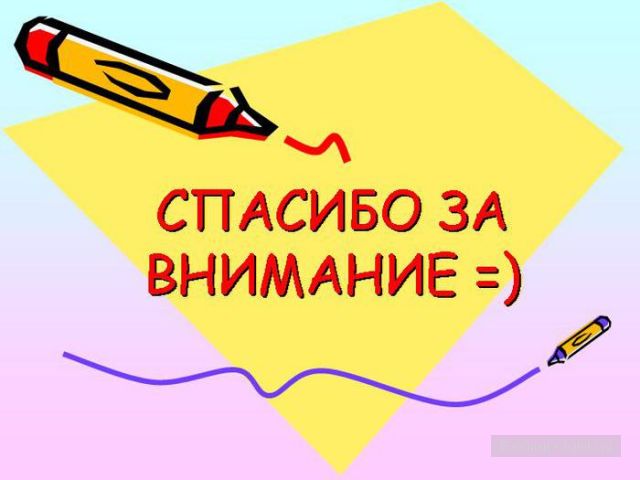